Badania nad  cyberprzemocą oraz fonoholizmem w szkołach powiatu nakielskiego, w których organem prowadzącym jest Starostwo Powiatu Nakielskiegoczas przeprowadzonych badań: 2015
przeprowadzenie badań: Centrum Doradztwa i Badań Społecznych „Socjogram” oraz Wydział Nauk Społecznych Uniwersytetu Gdańskiego, w ramach projektu: Dbam o swój z@sięg.

zlecenie i organizacja badania: Zarząd Powiatu Nakielskiego

pracowanie badań: Powiatowa Poradnia Pschologiczno-Pedagogiczna w Nakle nad Notecią z Filią w Szubinie
Próba badawcza:

część jakościowa: młodzież szkół powiatu nakielskiego, których organem prowadzącym jest Starostwo Powiatu Nakielskiego, młodzież gimnazjalna w wieku 13-16 lat oraz młodzież szkół ponadgimnazjalnych w wieku 16-20 lat;
część ilościowa: młodzież gimnazjalna (grupa badawcza - 48), młodzież szkół ponadgimnazjalnych (grupa badawcza – 588).
Sposób spędzania czasu wolnego – po zajęciach lekcyjnych przez młodzież
Korzystanie z Internetu
Ponad połowa ankietowanych 51,5% wskazywała, że z Internetu dostępnego w komputerze korzysta codziennie. 
Natomiast z Internetu dostępnego w telefonie komórkowym korzysta codziennie jeszcze więcej ankietowanych bo aż 74,5%. 
Z samego telefonu komórkowego codziennie korzysta 91% badanej młodzieży. 
Natomiast wysoki wskaźnik wskazań codziennego grania w gry komputerowe 20,2% ankietowanych pozwala stwierdzić, iż ta forma spędzania wolnego czasu stanowi ważny dla nich element codziennej aktywności. 
Kilka razy w tygodniu graniu w gry komputerowe poświęca 21,6% ankietowanych.
Inne formy aktywności
W odpowiedzi, na temat częstotliwości wykonywania danych czynności:
spotykania ze znajomymi – codziennie – wskazało 43,5% ankietowanej młodzieży, kilka razy w tygodniu spotyka się 38,8%,
czas spędzony z rodziną – codziennie – wskazało 71,4%, kilka razy w tygodniu – 17,2%, raz w tygodniu, 
czytanie książek – codziennie wskazało 7,5%, kilka razy w tygodniu 9,5%, raz w tygodniu 6,8%,
uprawianie sportu codziennie wskazało 24,1%, kilka razy w tygodniu 46,3%, raz w tygodniu 8,2%,
pisania wierszy i opowiadań jako zajęcie wykonywane codziennie wskazało zaledwie 2,9%, kilka razy w tygodniu 2,9%, raz w tygodniu 2%,
odwiedzanie galerii handlowych codziennie wskazało 2%, kilka razy w tygodniu 0,9%, raz w tygodniu 1,4%, kilka razy w miesiącu 10,9%, raz na miesiąc 25%.
c.d.  Inne formy aktywności
chodzenie do teatru, opery bądź wystawy codziennie wskazało 1,4%, kilka razy w tygodniu 0,7%, raz na miesiąc 9,4%, trudno powiedzieć 50,7%,
słuchanie muzyki codziennie 78,9%,
majsterkowanie codziennie 12,8%, raz w tygodniu 8%, raz na miesiąc 8,2%, 
zajęcia plastyczne, muzyczne, teatralne codziennie 2,6%, raz w tygodniu 7,5%, trudno powiedzieć 48%,
imprezy, zabawy codziennie 2,7%, raz w tygodniu 14,5%, raz na miesiąc 21,4%,
czas poświęcony na działalności w organizacjach, fundacjach, stowarzyszeniach: tak 31,5%, nie 68,5%.
Opinia młodych ludzi wobec możliwości uzależnienia się od korzystania z Internetu i telefonu komórkowego.
Opinia młodych ludzi wobec możliwości uzależnienia się od korzystania z Internetu i telefonu komórkowego.
W zdecydowanej większości młodzi ludzie są przekonani, iż można się uzależnić od korzystania z telefonu komórkowego (blisko 70%).
Jak się okazuje swoje przekonania opierają na obserwacji swoich znajomych/rówieśników, którzy z ich obserwacji są uzależnieni od używania telefonu komórkowego. Blisko 63% ankietowanych wskazuje, iż zna osobiście od 1 do 5 osób, które są uzależnione od używania telefonu komórkowego.
c.d. Opinia młodych ludzi wobec możliwości uzależnienia się od korzystania z Internetu i telefonu komórkowego.
Blisko 70% ankietowanej młodzieży uważa że nie są uzależnieni od użytkowania telefonu komórkowego. Natomiast 23,6% ankietowanych twierdzi, że ich użytkowanie telefonu ma znamiona nadużywania i uzależnienia. 
W przeważającej większości młodzież jest przekonana, iż dzieci i młodzież jest bardziej narażona na uzależnienie się od używania telefonu, uważa tak blisko 72% badanych.
c.d. Opinia młodych ludzi wobec możliwości uzależnienia się od korzystania z Internetu i telefonu komórkowego.
Na przestrzeni ostatnich dwóch lat wyniki w nauce u młodzieży: zdecydowanie się pogorszyły u 4,8%, nieco się pogorszyły u 23%, nie zmieniły się u 34,9%, nieco się polepszyły u 29,3% i zdecydowanie się polepszyły u 8,2%,
Aż 54,9% ankietowanych uważa, że to, jak często i jak długo korzystają z telefonu komórkowego i internetu nie ma wpływu na osiągane wyniki, natomiast 25,9% przyznaje, że korzystanie z telefonu komórkowego i internetu powoduje, że mają mniej czasu na naukę.
Uzależnienie od środków psychoaktywnych a uzależnienia od czynności (tzw. behawioralne)
Uzależnienie od środków psychoaktywnych a uzależnienia od czynności (tzw. behawioralne)
Zestawienie odpowiedzi, wg największej wartości procentowej, przy wskazaniu – w pełni szkodliwe:
dopalacze – 72,8%,
narkotyki – 66%,
papierosy – 47,4%
alkohol – 46,4%
…..
granie w gry kom. – 16,7%
internetu – 9,4%
używania telefonu kom. – 6,8%
Świadomość młodzieży na temat cyberprzemocy
Świadomość młodzieży na temat cyberprzemocy
Blisko 70% młodzieży spotkała się z pojęciem cyberprzemoc i deklaruje, że wie co ono oznacza. 
Dla 12% badanych pojęcie cyberprzemocy jest znane, jednak nie potrafią dokładnie wskazać co dokładnie ono oznacza. 
Natomiast dla 18% ankietowanej młodzieży to opisywane zjawisko jest im nie znane.
Młodzież – ofiarą cyberprzemocy
Młodzież – ofiarą cyberprzemocy
Czy robiono Tobie zdjęcie, bądź kręcono film bez Twojego pozwolenia?  
nigdy – 40,8%; tak, ale tylko 1 raz – 12,4%, tak, 2-3 razy – 15,1%; tak, więcej niż 3 razy – 21,8%
Czy publikowano Twoje zdjęcia bądź filmy bez pozwolenia w celu ośmieszenia Cię?
nigdy – 77%; tak, ale tylko 1 raz – 9,7%, tak, ale 2-3 razy – 5,3%, tak, więcej niż 3 razy – 3,7%
Czy podszywano się pod Ciebie i działano na Twoją niekorzyść (np. dokonywano wpisów za Ciebie, wysyłano sms za Ciebie, korzystano z nie Twoich kont na portalach społecznościowych, włamywano się na bloga bądź do Twojej skrzynki e-mail)?
nigdy – 74,7%, tak, ale tylko 1 raz – 12,4%; tak, 2-3 razy – 5,8%; tak, więcej niż 3 razy –2,7%
c.d. Młodzież – ofiarą cyberprzemocy
Czy byłeś hejtowany w internecie, czyli czy otrzymywałeś obraźliwe wiadomości, wypisy na chatach, forach, portalach społecznościowych?
nigdy – 60,5%; tak, ale tylko 1 raz – 12,8%; tak, 2-3 razy – 9,4%; tak, więcej niż 3 razy – 11,9%
Czy prowokowano lub atakowano Cię przy jednoczesnym dokumentowaniu zdarzenia za pomocą filmu lub zdjęć?
nigdy – 83,8%; tak, ale tylko 1 raz – 6%; tak, 2-3 razy – 4,9%; tak, więcej niż 3 razy – 1,4%
c.d. Młodzież – ofiarą cyberprzemocy
Czy nękano Cię poprzez uporczywe wysyłanie do Ciebie sms-ów? 
nigdy – 73,6%; tak, ale tylko 1 raz – 13,3%; tak, 2-3 razy – 4,8%, tak, więcej niż 3 razy – 4,3%
Czy byłeś świadkiem/ofiarą zoogniania przez kogoś wymiany zdań w internecie, tzw. flaming (np. na forach internetowych, portalach społecznościowych) celem rozbicia dyskusji, w której Ty osobiście uczestniczyłeś?
nigdy – 68%; tak, ale tylko 1 raz – 12,4%; tak, 2-3 razy – 7,3%; tak, więcej niż 3 razy – 8,2%.
c.d. Młodzież – ofiarą cyberprzemocy
Czy byłeś ofiarą tzw. trollowania, czyli złośliwego wtrącania uwag i opinii niezwiązanych z toczoną w internecie dyskusją? Jawne wypowiadanie pogardliwych słów wobec Ciebie podczas dyskusji w sieci?
nigdy – 63,4%; tak, ale tylko 1 raz – 13,6%; tak, 2-3 razy – 6,1%; tak, więcej niż 3 razy – 11,4%
Czy uwodzono Cię w internecie za pomocą portali randkowych i innych serwisów towarzyskich?
nigdy – 75,9%; tak, ale tylko 1 raz – 7,5%; tak, 2-3 razy – 5,3%; tak, więcej niż 3 razy – 5,6%
c.d. Młodzież – ofiarą cyberprzemocy
Czy składano Tobie niemoralne propozycje przez internet?
nigdy – 67,2%; tak, ale tylko 1 raz – 12,6%; tak, 2-3 razy – 7%; tak, więcej niż 3 razy – 9,4%
Czy otrzymywałeś intymne zdjęcia od innych osób wysyłane przez w internecie, bądź przez mms?
nigdy – 71,3%; tak, ale tylko 1 raz – 9,4%; tak, 2-3 razy – 7,8%; tak, więcej niż 3 razy – 7,5%
c.d. Młodzież - ofiarą cyberprzemocy
Czy próbowano wyłudzić od Ciebie pieniądze przez internet?
nigdy – 83,7%; tak, ale tylko 1 raz – 5,8%; tak, 2-3 razy – 5,3%; tak, więcej niż 3 razy – 3,6%
Czy próbowano wyłudzać, bądź wyłudzono Twoje dane osobiste podszywając się pod inną osobę lub instytucję oraz kierowano na fałszywą stronę w celu kradzieży ważnych poufnych danych, np. pozyskania hasła, danych do karty?
nigdy – 81,6%; tak, ale tylko 1 raz – 7%; tak, 2-3 razy – 4,6%; tak, więcej niż 3 razy – 3,7%
Sprawca cyberprzemocy
Sprawcy cyberprzemocy
Ankietowana młodzież najczęściej wskazywała osoby nieśmiałe i z wyróżniające się zaniżoną samooceną, do grupy wysokiego ryzyka stania się ofiarami cyberprzemocy – 27,6%
Częste wskazywanie wyróżniającej się cechy tj. „lizus”, „skarżypyta”, która może przyczynić się do pozostania ofiarą cyberprzemocy świadczyć może o postrzeganiu zjawiska cyberprzemocy jako sposobie na ukaranie danej osoby, za niepożądane zachowanie wobec sprawcy cyberprzemocy – 21,8%.
Wysoki wskaźnik wyboru odpowiedzi – każdy może stać się ofiarą cyberprzemocy; świadczyć może o wiedzy młodych ludzi, w aspekcie zagrożeń związanych z cyberprzemocą w internecie – 44,6%.
c.d. Sprawcy cyberprzemocy
Czy kiedykolwiek zdarzyło Ci się samemu bądź w grupie innych osób:
… robić innym osobom zdjęcia bądź nagrywać filmy bez ich pozwolenia? 
nie, nigdy mi się nie zdarzyło – 47,6%; tak, 1 raz – 16%; tak, kilka razy – 27,7%,
… publikować zdjęcia bądź filmy bez pozwolenia innych osób w celu ich ośmieszenia?
nie, nigdy mi się nie zdarzyło - 79,9%; tak, 1 raz – 7,5%; tak, kilka razy – 7,1%
… nękać, straszyć, szantażować innych przez internet/telefon?
nie, nigdy mi się nie zdarzyło – 87,6%; tak, 1 raz – 3,9%; tak, kilka razy – 4,6%
c.d. Sprawcy cyberprzemocy
… podszywać się pod kogoś i działać na kogoś niekorzyść (np. dokonywać wpisów za kogoś, wysyłać sms za kogoś, korzystać z nie swoich kont na portalach społecznościowych, włamywać się na bloga bądź do skrzynki e-mail)?
nie, nigdy mi się nie zdarzyło – 87,1%; tak, 1 raz – 3,4%; tak, kilka razy – 5,1%
… hejtować, czyli wysyłać obraźliwe wiadomości, dokonywać obraźliwych wpisów na chatach, forach, portalach społecznościowych?
nie, nigdy mi się nie zdarzyło – 71,6%; tak, 1 raz – 10,9%; tak, kilka razy – 12,1%
c.d. Sprawcy cyberprzemocy
… prowokować lub atakować innych oraz jednoznacznie dokumentować zdarzenie za pomocą filmu lub zdjęć?
nie, nigdy mi się nie zdarzyło – 87,9%; tak, 1 raz – 4,6%; tak, kilka razy – 3,1%
… uporczywie wysyłać do kogoś sms (nękanie za pomocą sms)?
nie, nigdy mi się nie zdarzyło – 88,6%; tak, 1 raz – 4,9%; tak, kilka razy – 2,9%
… celowo zaogniać wymianę zdań w internecie (np. na forach internetowych, portalach społecznościowych) celem rozbicia dyskusji, kłócić się w internecie? 
nie, nigdy mi się nie zdarzyło – 78,2%; tak, 1 raz – 5,6%; tak, kilka razy – 12,1%
c.d. Sprawcy cyberprzemocy
… trollować, czyli złośliwie wtrącać swoje uwagi i opinie niezwiązane z toczoną w internecie dyskusją, jawne wypowiadanie przez Ciebie pogardliwych słów innych podczas dyskusji w sieci?
nie, nigdy mi się nie zdarzyło – 75,9%; tak, 1 raz – 7,7%; tak, kilka razy – 10,9%
… uwodzić innych przez internet za pomocą portali randkowych i innych serwisów towarzyskich?
nie, nigdy mi się nie zdarzyło – 82,5%; tak, 1 raz – 6,3%; tak, kilka razy – 6,5%
c.d. Sprawcy cyberprzemocy
… składać komuś niemoralne propozycje przez internet?
nie, nigdy mi się nie zdarzyło – 86,6%; tak, 1 raz – 4,3%; tak, kilka razy – 4,8%
… wysyłać intymne zdjęcia do innych osób przez internet albo przez mms?
nie, nigdy mi się nie zdarzyło – 87,9%; tak, 1 raz – 4,1%; tak, kilka razy – 4,1%
c.d. Sprawcy cyberprzemocy
… wyłudzić od kogoś pieniądze używając do tego celu internetu?
nie, nigdy mi się nie zdarzyło – 97,8%; tak, 1 raz – 2%; tak, kilka razy – 2,7%
… wyłudzić od kogoś dane osobiste poprzez podszywanie się pod inną osobę lub instytucję oraz kierowanie na fałszywą stronę?
nie, nigdy mi się nie zdarzyło – 90,8%; tak, 1 raz; tak, kilka razy – 2,4%
Profilaktyka – a cyberprzemoc w szkole
Profilaktyka – a cyberprzemoc w szkole
Czy kiedykolwiek uczestniczyłeś w spotkaniach/lekcjach organizowanych na terenie Twojej szkoły poświęconych zjawisku cyberprzemocy?
tak – 44,9%; nie – 55,1%
Czy uważasz, że zajęcia poświęcone zjawisku cyberprzemocy powinny być przeprowadzone w Twojej szkole? 
zdecydowanie nie – 8,7%, raczej nie – 29,9%, raczej tak – 33,5%, zdecydowanie tak – 11,4%
Młodzież wobec - selfie
Młodzież wobec - selfie
Jak często robiłeś zdjęcie samemu sobie (selfie) telefonem komórkowym?
kilkadziesiąt razy dziennie – 5,3%,
kilkanaście raz dziennie – 4,4%,
kilka razy dziennie – 8,8%,
raz dziennie – 4,3%,
kilka razy w tygodniu – 18,2%,
raz na tydzień – 18,9%,
w ogóle – 40,1%.
Młodzież wobec - selfie
Jak często w ciągu ostatnich 7 dni dzieliłeś się z innymi swoimi zdjęciami (selfie) udostępniając je za pomocą różnego rodzaju stron internetowych?
kilkadziesiąt razy dziennie – 3,7%,
kilkanaście razy dziennie – 6,3%,
kilka razy dziennie – 6%,
kilka razy w tygodniu – 12,2%,
raz na tydzień – 19,3%,
w ogóle – 28,1%
trudno powiedzieć – 11,6%
Młodzież wobec – selfie
Zjawisko robienia sobie tzw. zdjęć selfie jest popularnym zjawiskiem wśród badanej młodzieży (blisko 60% - robi sobie takie zdjęcia) potwierdzając ogólnoświatowy trendy takiego komunikowania się.
Młodzież ta (również 60% ankietowanych) wykonuje sobie zdjęcia w celu upublicznienie ich na portalach społecznościowych oraz w celu wysyłania ich sobie nawzajem z pozostałymi znajomymi, rówieśnikami.
Co najmniej 16% ankietowanej młodzieży jest uzależnionych od robienia sobie zdjęć selfie w stopniu ostrym lub chronicznym (selfitis – zaburzenie psychiczne wg. Amerykańskiego Towarzystwa Psychiatrycznego.
Problem sekstigu
Problem sekstingu
Czy masz w telefonie jakieś zdjęcia/filmy bądź wiadomości, które nie chciałbyś, aby oglądali/czytali inni (rodzice, koledzy, znajomi)?
tak, mam bardzo dużo takich zdjęć/filmów/wiadomości – 20,1%,
tak, mam kilka takich zdjęć/filmów – 15,4%,
tak, mam jedno takie zdjęcie/film – 6,5%,
nie, nie mam w ogóle takich zdjęć/filmów – 47,1%
Problem sekstingu
Czy kiedykolwiek robiłeś sobie zdjęcia bądź filmy intymne i wysyłałeś je do innych osób? 
tak, często – 3,4%,
tak, ale sporadycznie – 11,4%,
nie, w ogóle takich zdjęć bądź filmów nie otrzymałem – 85,2%
Problem sekstingu
Czy kiedykolwiek otrzymałeś od kogoś zdjęcia bądź filmy o charakterze intymnym?
tak, często – 6,3%,
tak, ale sporadycznie – 26,2%,
nie, w ogóle takich zdjęć bądź filmów nie otrzymałem – 67,5%
Problem sekstingu
Czy kiedykolwiek ktoś składał Ci przez internet bądź telefon komórkowy propozycje, które mógłbyś uznać za niemoralne? 
tak, często – 6,8%,
tak, ale sporadycznie – 24,1%,
nie, w ogóle takich propozycji nikt mi nie składał – 69%.
Problem sekstingu
Czy kiedykolwiek Ty składałeś komuś przez internet bądź telefon komórkowy propozycje, które można uznać za niemoralne?
tak, często – 5,4%,
tak, ale sporadycznie – 7,4%,
nie, w ogóle takich propozycji nikt mi nie składał – 87,1%
Problem sekstingu
Czy kiedykolwiek umówiłeś się z kimś nieznajomym poprzez internet? 
tak, często – 6,5%,
tak, ale sporadycznie -23,5%,
nie, nigdy nie dochodziło do takich sytuacji – 70,1%
Problem sekstingu
Ponad połowa (52,9%) liczba ankietowanej młodzieży przyznaje, iż w swoich telefonach komórkowych archiwizuje zdjęcia/filmy, których nie chciałaby aby zobaczyli inni. Świadczyć może to, iż przechowują w swoich telefonach informacje, zdjęcia, których ujawnienie może skutkować dla nich m.in. wstyd, zażenowanie i poczucie skompromitowania się.
Znaczna grupa respondentów (85,2%) deklaruje, iż ani razu nie robiła sobie intymnych zdjęć/filmów. Natomiast (3,4%) przyznaje, że często robiła sobie tego rodzaju zdjęcia i wysyłała do innych. Osoby te są więc w wysokim stopniu narażona na zagrożenie związane z sekstingiem, czyli wrogim wykorzystaniem ich intymnych zdjęć przez inne osoby w sieci.
Problem sekstingu
O ile niecałe (15%) pytanych wskazuje, że przynajmniej raz zrobiła sobie intymne zdjęcie i je rozpowszechniła, to zdecydowanie większa grupa badanych (32,5%) otrzymała od innych tego rodzaju zdjęcia/filmy. Podobna ilość badanych (30,9%) potwierdziła, że otrzymało drogą internetową niemoralną propozycję. Mniejsza grupa młodzieży (12,8%) wskazała, że sami byli autorami niemoralnych propozycji w sieci.
Prezentowane powyżej wyniki badania wskazują, że zjawisko sekstingu jest obecne wśród młodzieży ponagimnazjalnej w powiecie nakielskiej i nie stanowi marginalnego procentu.
Telefon komórkowy w szkole
Telefon komórkowy w szkole
W przeważającej większości ankietowana młodzież jest przekonana, iż w szkole do której uczęszczają obowiązują jasne zasady korzystania z telefonu komórkowego (71,3%). 
Pomysł całkowitego zakazu korzystania z telefonu komórkowego na terenie szkoły negatywnie ocenia przeszło połowa badanych (57,7%).
Do użytkowania telefonu komórkowego w trakcie trwania lekcji w celach prywatnych przyznaje się 72,9% młodzieży (w tym bardzo często – deklaruje 17,8%).
c.d. Telefon komórkowy w szkole
Nauczycielom, zdaniem ankietowanej młodzieży, również zdarza się użytkować telefon komórkowy w celach prywatnych podczas zajęć lekcyjnych (75,8%, w tym jeden raz – 16,2%, 2-3 razy – 29,4%, 4-10 razy – 15,1%, więcej niż 10 razy – 15,1%).  
Swoją wiedzę na temat użytkowania urządzeń mobilnych (laptop, tablet, tel. komórkowy) ankietowana młodzież ocenia, w porównaniu do wiedzy Twoich rodziców jako większą (72,7%). Takie przekonanie świadczyć może, iż dla ankietowanej młodzieży rodzice nie są autorytetem i źródłem wiedzy na temat urządzeń mobilnych, ale i przez to nie sprawują w wysokim stopniu kontroli nad korzystaniem z tych urządzeń przez młodzież.
c.d. Telefon komórkowy w szkole
Do spóźniania się na zajęcia lekcyjne, z powodu korzystania z telefonu komórkowego w domu przed wyjściem do szkoły przyznaje się 13,5% ankietowanej młodzieży. Nadmierne korzystanie z telefonu/komputera/internetu w domu przez ankietowaną młodzież przyczynia się ponadto do niewywiązywania się z obowiązków szkolnych u 41,9% badanych. Natomiast 41,4% młodzieży z tego powodu jest często niewyspana na zajęciach lekcyjnych.
Blisko 16% ankietowanych przyznaje, iż często/bardzo często na zajęciach lekcyjnych w szkole są nieprzygotowani z powodu nadmiernego korzystania z telefonu/komputera/Internetu w domu.
Niespełna 19% badanej młodzieży stwierdziła, iż uczestniczyła w konfliktach z rówieśnikami z powodu korzystanie przez nich z telefonu komórkowego.
Fonoholizm wśród młodzieży
Fonoholizm wśród młodzieży
Blisko 40% ankietowanych nie wyobraża sobie życia codziennego przez używania telefonu komórkowego.
Dla większości badanych 53,2% telefon komórkowy jest tak ważnym narzędziem codziennej komunikacji, że mają go zawsze przy sobie, nawet wtedy, kiedy kładą się spać i kiedy wstają z łóżka.
Niespełna 15% ankietowanej młodzieży przez innych jest kojarzona jako osoba, która nie rozstaje się telefonem komórkowym.
c.d. Fonoholizm wśród młodzieży
Blisko 42% młodych ludzi odpowiadających na pytania przyznało, iż są zawsze dostępni „pod telefonem”.
W sytuacji, gdy telefon zostanie nie zabrany ze sobą (np. wychodząc z domu) blisko 32% badanych stwierdziło, iż zrobią wszystko, by go ponownie mieć przy sobie. 
Z telefonem „przy sobie” czuje się bardziej bezpiecznie 45,8% ankietowanych.
Niepokój z powodu braku telefonu „przy sobie”, bądź z powodu rozładowanej baterii telefonu deklaruje 39,3% badanej młodzieży.
c.d. Fonoholizm wśród młodzieży
Dla 30,2% ankietowanych czuje się pozbawiona czegoś ważnego w sytuacji, w której nie mogą mieć kontaktu telefonicznego ze znajomymi.
W sytuacji, w której zaistniej możliwość korzystania z telefonu komórkowego i internetu niezależnie od sytuacji i czynności jakie trzeba wykonać korzystanie z telefonu i internetu byłoby najważniejszą czynnością dla 22,1% ankietowanej młodzieży.
c.d. Fonoholizm wśród młodzieży
Wewnętrzną potrzebą odpisania jak najszybciej na sms-e-mail odczuwa blisko 42% badanych.
Baterię zapasową bądź ładowarkę do telefonu nosi przy sobie 43,7% ankietowanych.
W sytuacji przebywania w miejscu, gdzie traci się zasięg telefonii komórkowej blisko 25% ankietowanej młodzieży zrobi wszystko, aby ten zasięg zdobyć.
c.d. Fonoholizm wśród młodzieży
Z powodu rozproszenia uwagi z powodu natrętnej myśli użycia telefonu nie potrafi się skoncentrować na wykonywanej jednej czynności 25,5% ankietowanej młodzieży.
Z powodu użytkowania telefonu komórkowego spóźnia się na lekcje 5,7% badanych.
Do odbierania połączeń telefonu komórkowego w sytuacjach, w których może stwarzać to zagrożenie, np. przejściem dla pieszych, kiedy prowadzi się samochód przyznaje się 19,4% ankietowanych.
Blisko 14,3% badanej młodzieży przyznaje, iż zaniedbuje obowiązki domowe i szkolne, bo telefon pochłania zbyt wiele uwagi.
c.d. Fonoholizm wśród młodzieży
Do ograniczenia realnie (fizycznie) kontaktów z wieloma osobami przez używania telefonu komórkowego przyznaje 8,1% ankietowanych.
Blisko 15% młodzieży uczestniczącej w badaniu przyznała, iż czasem łapią się na tym, że nie wiedzą, jak przebyli drogę z punktu A do punktu B, bo tak bardzo byli zaabsorbowani korzystaniem z telefonu komórkowego.
Zmęczenie przebywaniem non stop w kontakcie z innymi ludzi deklaruje 7,5% ankietowanych.
c.d. Fonoholizm wśród młodzieży
Deklarację wyłączenia telefonu komórkowego i bycie niedostępnym dla nikogo odnotowano u 13,9% badanych.
Do trudności przestania korzystania z telefonu komórkowego, nawet gdy założy się sobie wcześniej limit czasowy przyznaje 16,8%.
Do uczucia przeciążenia informacjami medialnymi przyznaje 14,5% ankietowanej młodzieży.
Blisko 15% ankietowanej młodzieży podejmuje próby mające na celu ograniczenie korzystania przez nich z telefonu komórkowego.
Dziękuję za uwagę:
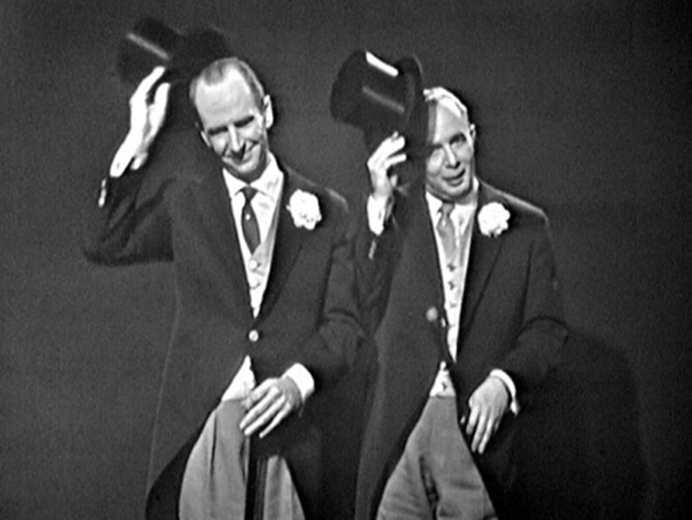